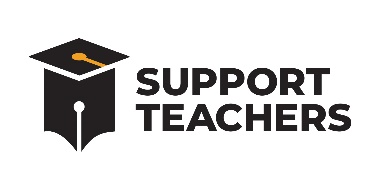 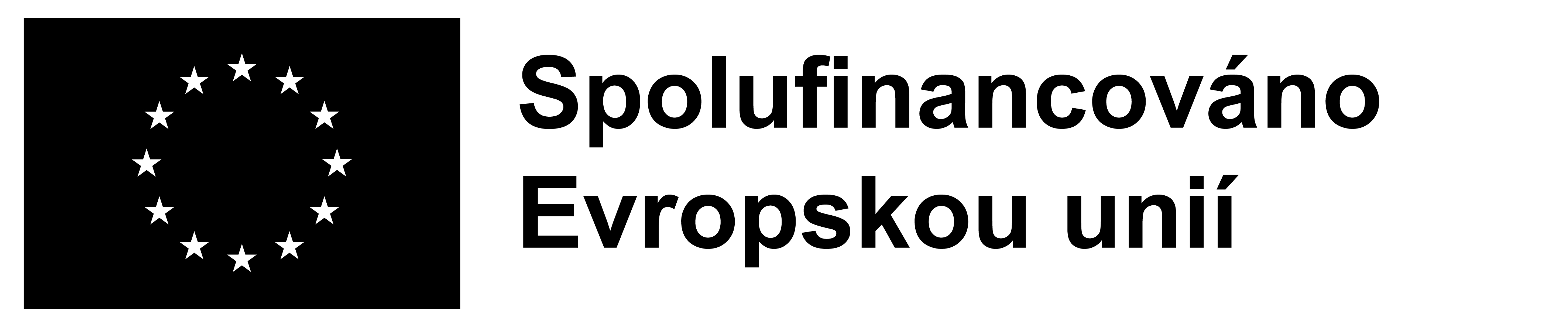 Doporučení pro zlepšení postavení začínající učitelů
Mgr. Martin Kaplán
Prezentace vznikla v rámci projektu programu Erasmus+ KA220-SCH – Partnerská spolupráce na školním vzdělávacím projektu „Rozvoj systému podpory pro začínající učitele“ (Podpora učitelů), projekt č. 2021-1-LV01-KA220-SCH-000024284.
Obsah
Stávající úroveň podpory
Rejstřík učitelů
Pracovní podmínky
Platové ohodnocení učitelů
Stávající úroveň podpory
Návrhy de lege ferenda
Adaptační období
2 roky
prodloužení 
pouze učitelé
Nedořešeno poskytování podpory učitelům jenž začali konat práci před nabytím účinnosti novely
Stávající úroveň podpory
Návrhy de lege ferenda
Uvádějící učitel
nároková složka platu
nebo
snížení rozsahu PPČ
požadavky pro výkon činnosti
metodické vedení
hodnocení PPČ a prací souvisejících
administrativa
Stávající úroveň podpory
Návrhy de lege ferenda
Provázející učitel
nároková složka platu
nebo
snížení rozsahu PPČ
metodické vedení
Rejstřík učitelů
evidence relevantních údajů
kvalifikace a aprobace
praxe
adaptační období
uznání kvalifikace
pozbytí způsobilosti
šetření účelu a rozsahu poskytovaných informací
Pracovní podmínky
Snížení administrativy
Ochrana učitelů/pedagogů
odstranění duplicit
zjednodušení vykazování 
optimalizace procesů
zapojení nepedagogů
před šikanou
násilím
zvláštní skutková podstata přestupku
Platové ohodnocení učitelů
relativní pokles platu učitelů v 2022
garance finančních prostředků na platy učitelů
měsíční průměr na 1 úvazek ve výši 130% průměrné hrubé měsíční nominální mzdy na přepočtené počty zaměstnanců
Děkuji za pozornost
Mgr. Martin Kaplán
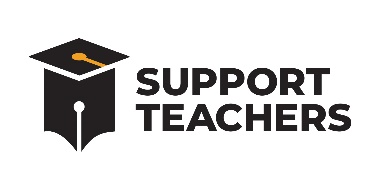 Prezentace vznikla v rámci projektu programu Erasmus+ KA220-SCH – Partnerská spolupráce na školním vzdělávacím projektu „Rozvoj systému podpory pro začínající učitele“ (Podpora učitelů), projekt č. 2021-1-LV01-KA220-SCH-000024284.
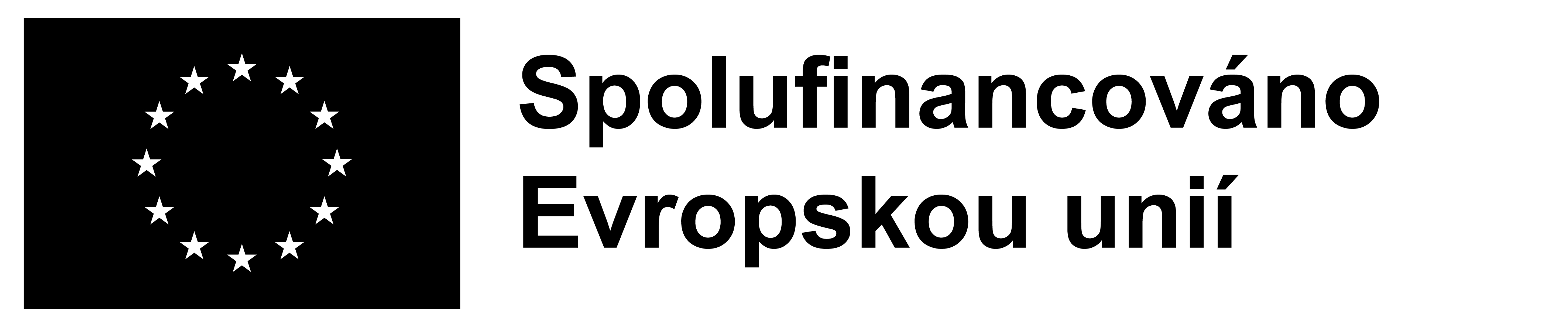 Financováno Evropskou unií. Názory vyjádřené jsou názory autora a neodráží nutně oficiální stanovisko Evropské unie či Evropské výkonné agentury pro vzdělávání a kulturu (EACEA).  Evropská unie ani EACEA za vyjádřené názory nenese odpovědnost.